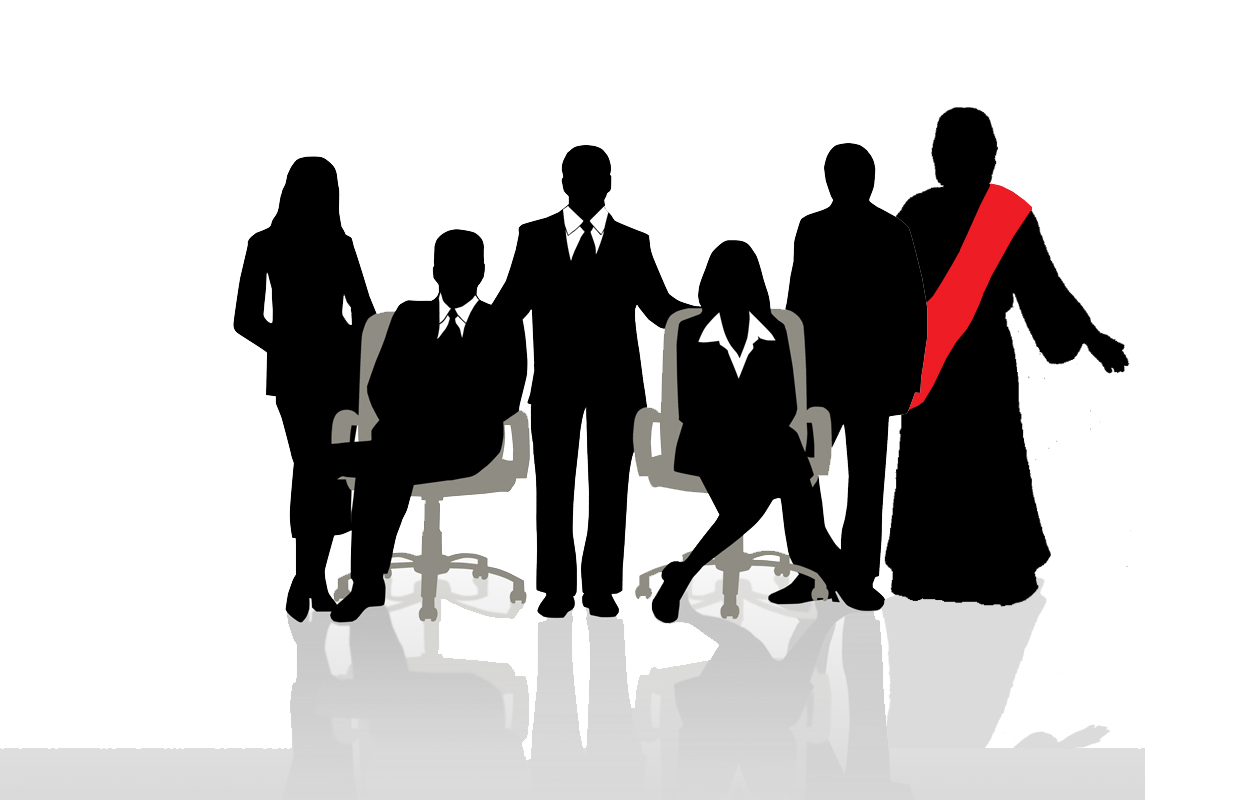 The Spiritual Life of an Administratorby Ted N. C. Wilson
It is essential that an individual working in church administration be connected to God.
Not only do you need God’s
help to do your work well,
God will use you to bless others.
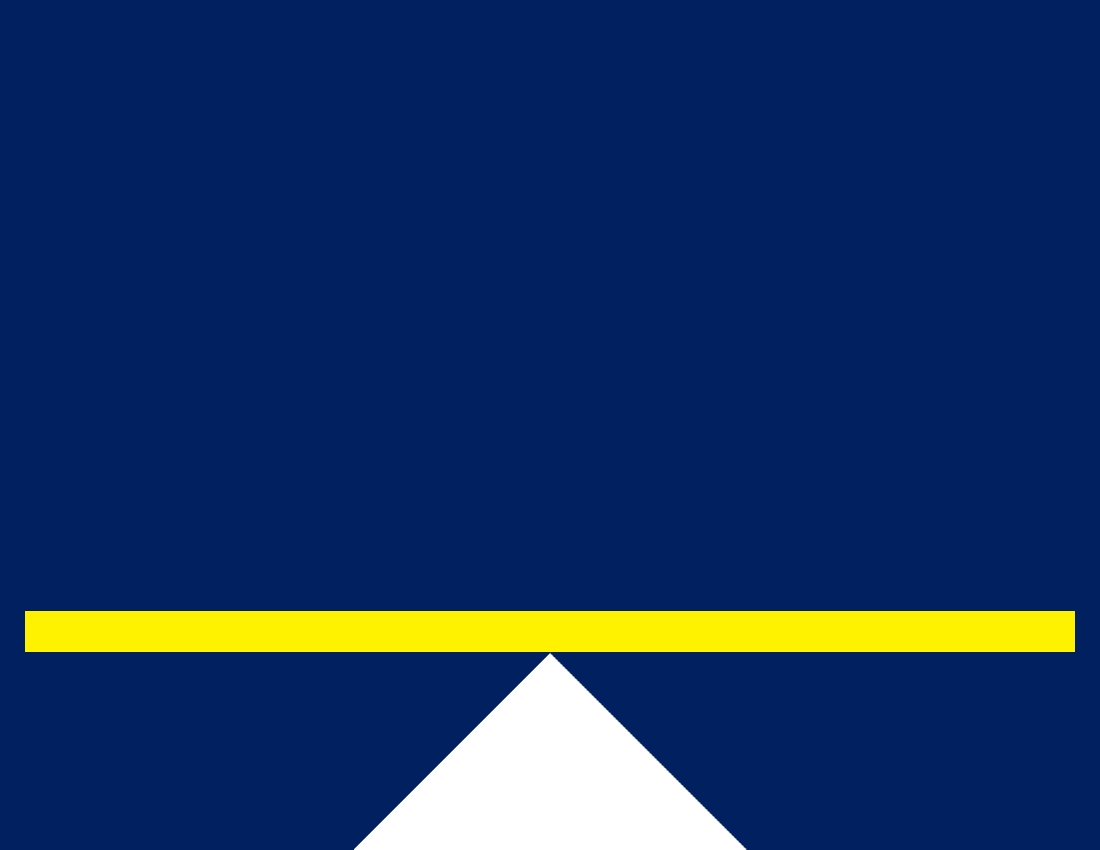 Seventh-day Adventists promote and believe in a balanced
life that includes:
L
I
F
E
mental
physical
social
spiritual
Micah 6:8 gives us some direction:
“He has shown you, O man, what is good; and what does the Lord require of you but to do justly, to love mercy, and to walk humbly with your God?”
Did you catch that?
Do What Is Right.
Do not shirk your duty.
Apply Mercy.
Don’t be so rigid in your duty that you neglect mercy.
Be Humble.
You do not have all the answers.
Remember to rely on Christ.
Paul speaks of the characteristics of a spiritual life in Colossians 1:9-18
“filled with the knowledge of His will”
“walk worthy of the Lord”
“fully please Him”
“be fruitful in every good work”
“increase in the knowledge of God”
A connection with Christ in allyou do will have a powerfuleffect on your influence.
Let’s look at things that affect your spiritual life.
1.
Study of and Literal Belief in theWord ofGod.
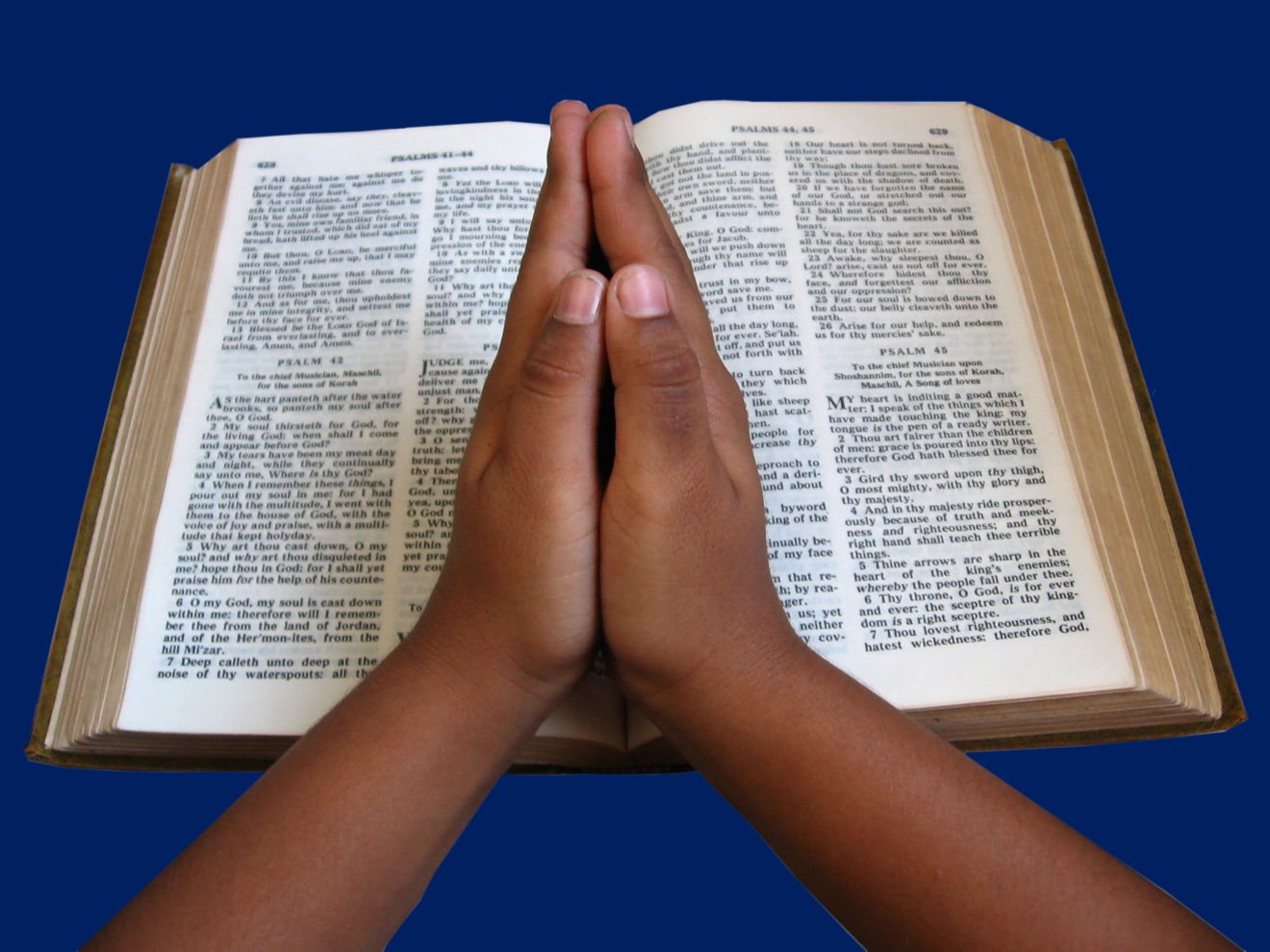 Study the Word daily
Keep to a literal acceptance and understanding
Use the historical-Biblical method of interpreting Scriptures
Preach the Word
2.
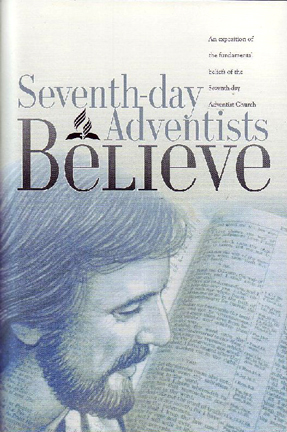 Trust in the 28 Fundamental Beliefs.
Trust in the 28 fundamental beliefs
Know the beliefs
Recognize they are based in the Bible
Stand up for the beliefs and support them
Teach them to others
Promote them
3.
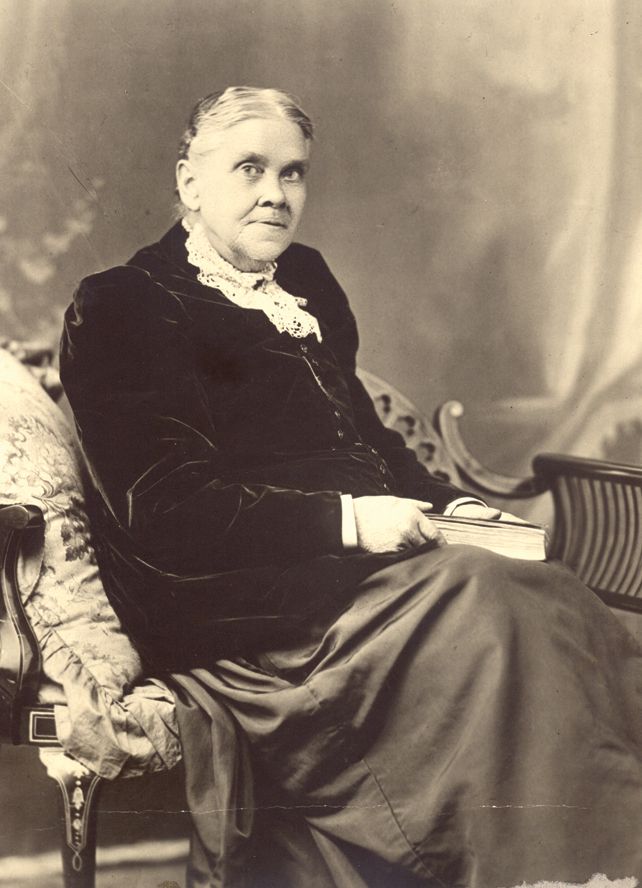 Trust completely
in and study the Spirit of Prophecy.
Accept the Spirit of Prophecy as one of God’s greatest gifts
Read the Spirit of Prophecy daily
Believe in it
Promote it
Use it
Teach it
Support it
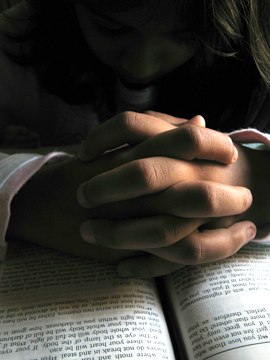 4.
Have an active prayer life.
Pray morning, noon, and night
Ask the Lord for guidance in counseling, chairing committees, working on projects, dealing with problems—every activity of the day
You will not be successful without prayer
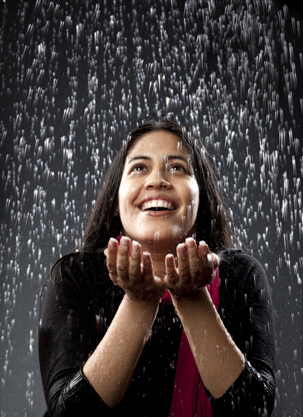 5.
Believe in revival and reformation
Recognize we are living in Laodicean times
Be willing to humble yourself before God
Ask your fellow leaders to seek the Holy Spirit’s help with you
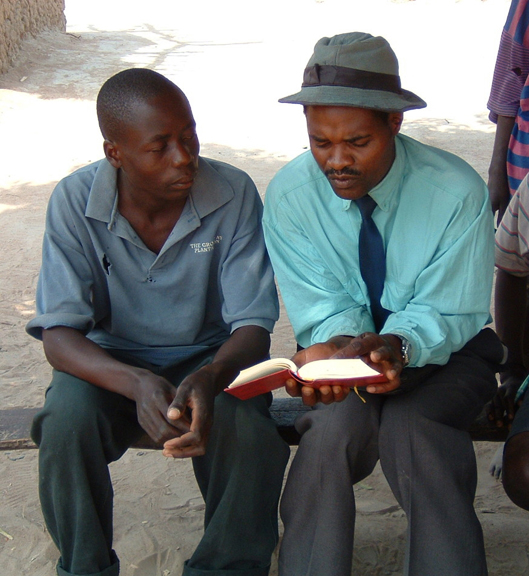 6.
Share your faith.
Be willing to be used by the Holy Spirit
Share your faith personally
Be willing to hold public evangelistic meetings
Fulfill the Great Commission
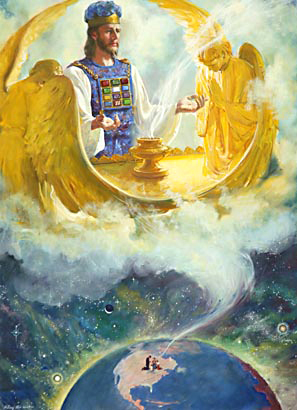 7.
Lift up
Christ, His righteousness, and the Sanctuary.
Lift up Christ in all you do
Make Christ the focus of your life
Speak often of Him to others
Only through Christ’s ministry in His life, death, and ministry as High Priest can we have assurance of eternal life
8.
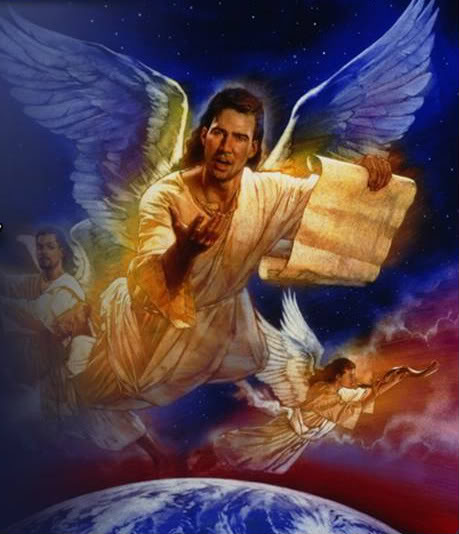 Proclaim the Three Angels’ Messages
Proclaim this message with a loud voice
Recognize the Seventh-day Adventist Church has a unique message to proclaim to the earth
Proclaim it with the power of the Holy Spirit
9.
Have a sunny disposition.
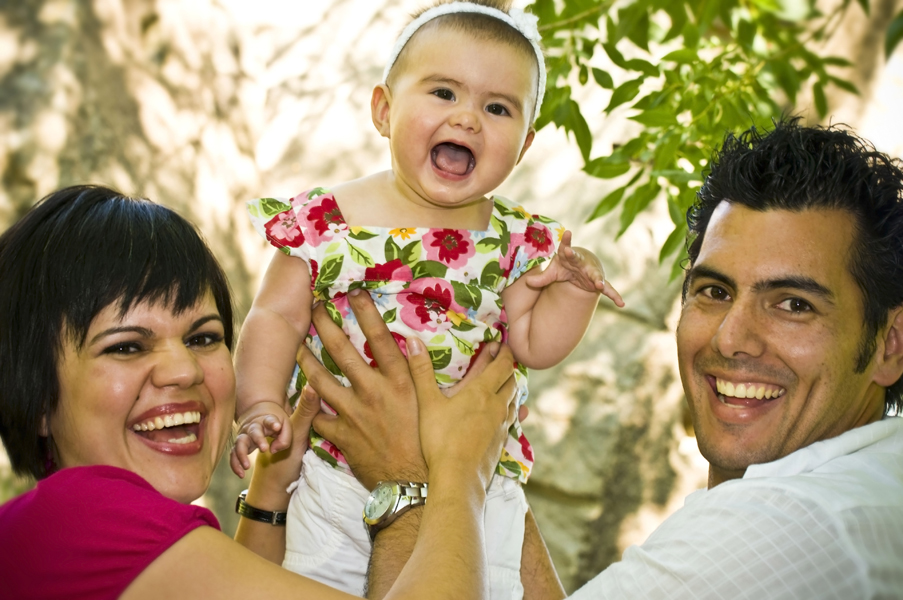 Be positive in your approach to life
Have a sunny disposition when relating to others
Bring encouragement to others
Be part of the solution, not part of the problem
Bring reconciliation to those around you
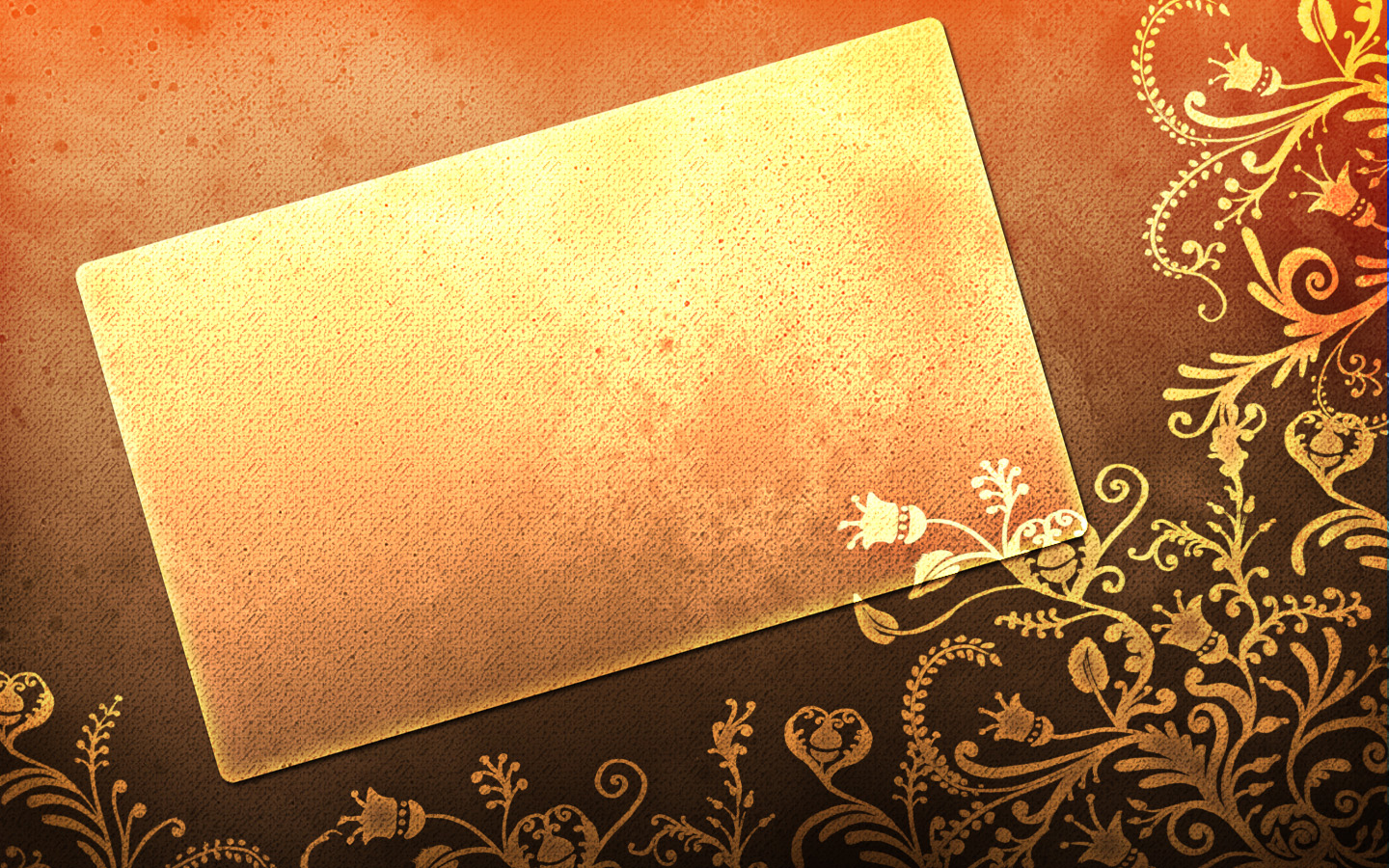 10.
Be observant and affirming.
Observe others accomplishments
Be affirming
Bring encouragement
Remember that you are part of a team
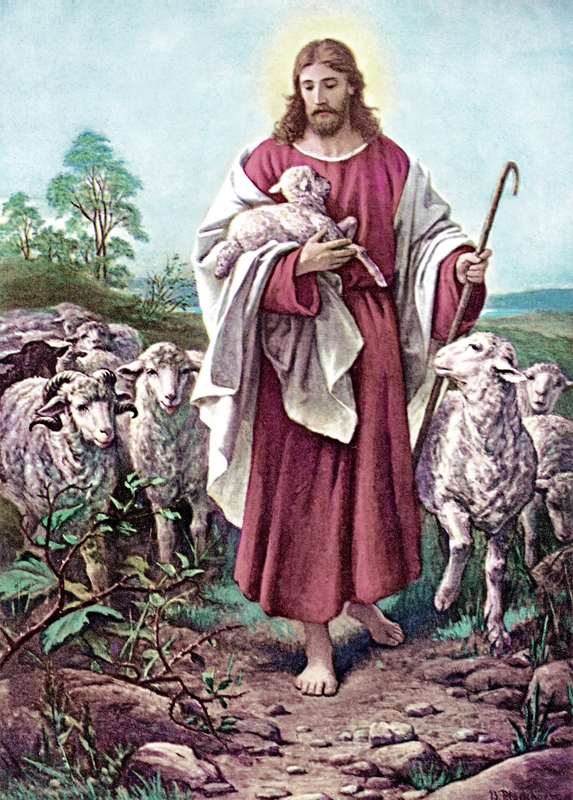 11.
Trust in God’s leading.
Never doubt God is leading the Seventh-day Adventist Church
Trust in the promises of Scripture
Trust in the Spirit of Prophecy
Know that God has called this church to a unique role to lift up the true worship of God
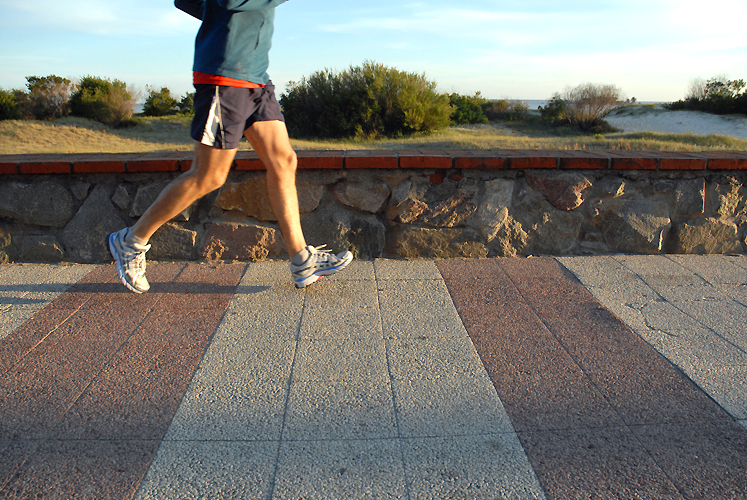 Be sure to exercise
and eat properly.
12.
Recognize that exercise, sleep, rest, recreation, and diet affect your spiritual life
Take time for proper exercise
Get enough rest
Eat a vegetarian diet
Avoid harmful beverages and other detrimental habits
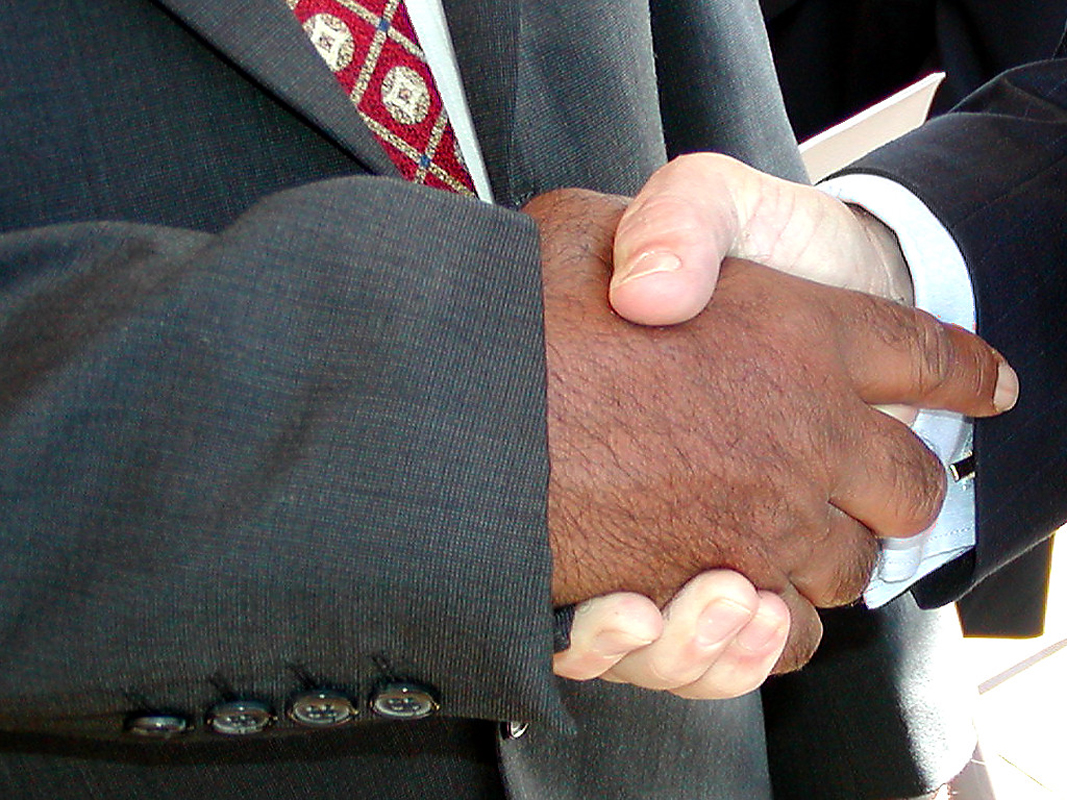 13.
Be fair and balanced.
Be known as one who is fair
Evaluate situations carefully
Be impartial
Make reasonable decisions based on Biblical principles
Take counsel from the Spirit of Prophecy
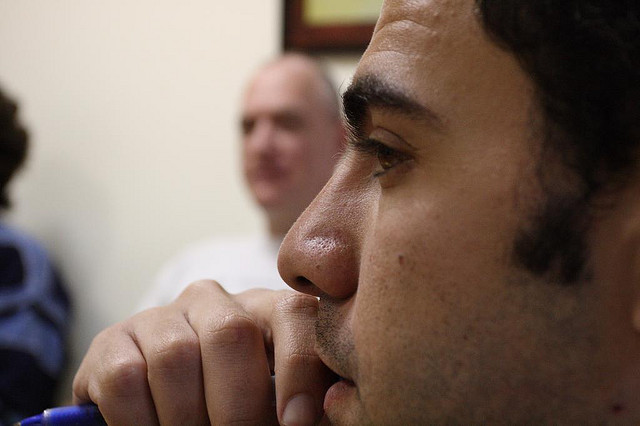 14.
Be a good listener.
Learn the art of listening
Reserve comments until after hearing the whole story
Don’t jump to conclusions
Wait and listen
Be willing to learn
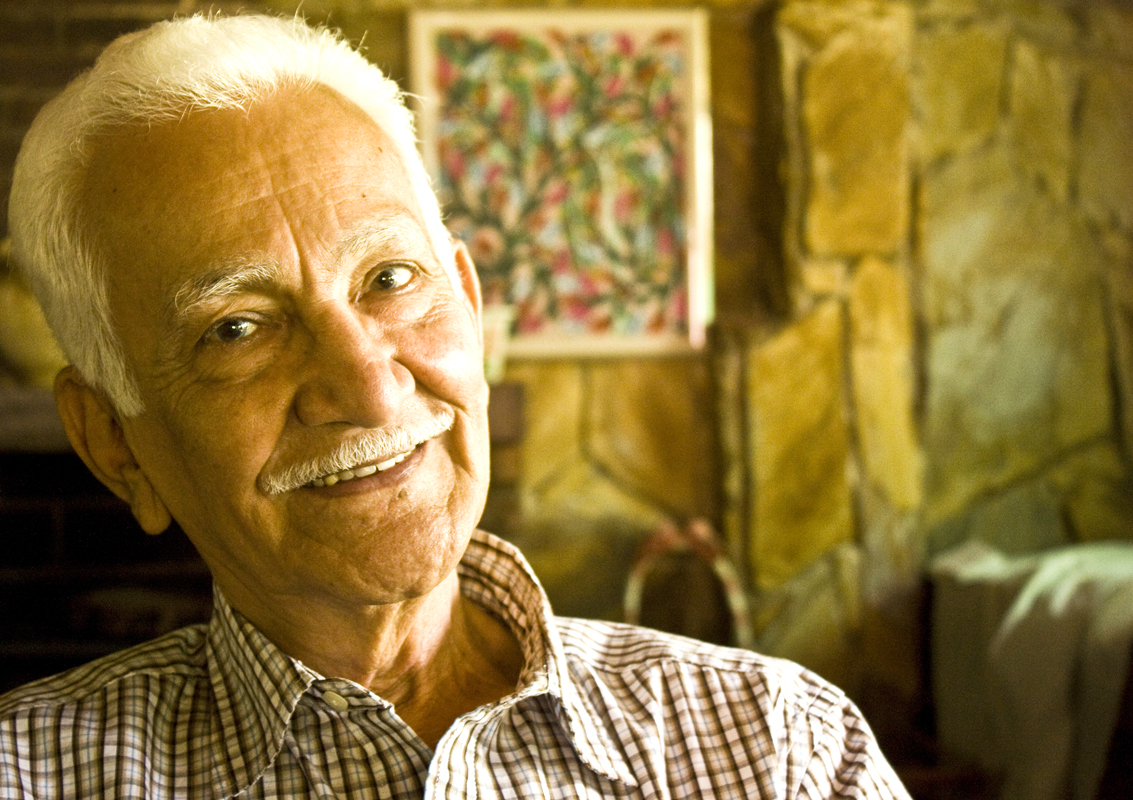 15.
Seek counsel from others.
Ask for counsel from Godly people
Do not think you know all the answers
Seek guidance from those who know the Lord and you can trust
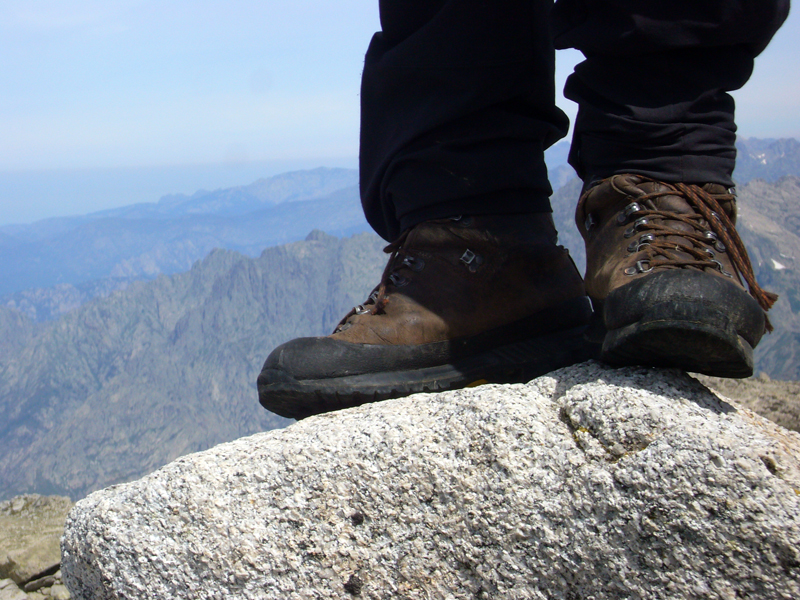 16.
Stand for the right.
Be willing to stand for what is right
Don’t be afraid to stand for something even if it is unpopular
Allow the Holy Spirit to lead you in forming opinion and belief
Stand tall for truth
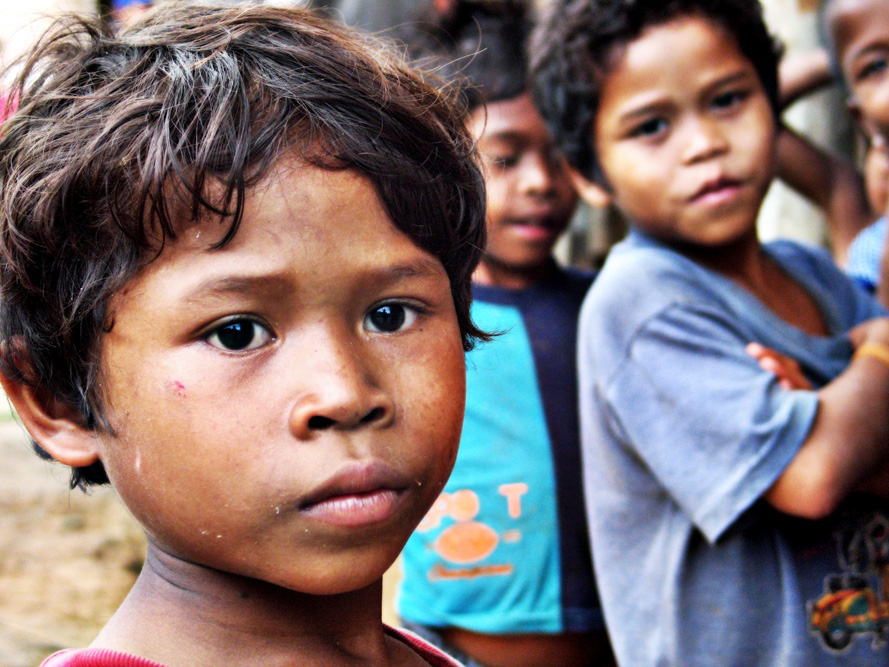 17.
Stand for those who cannot stand.
Be willing to stand for people or causes that have no voice and need to be heard
Ask God for guidance
Follow the ministry of Christ
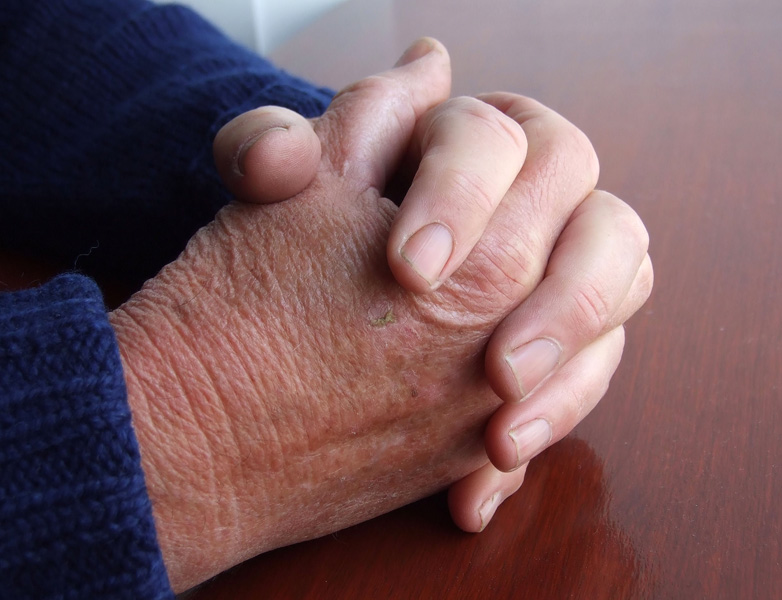 18.
As for wisdom every day.
Each morning claim James 1:5 asking for wisdom
Realize you are powerless without the wisdom of heaven
God will give you what you need to accomplish your tasks
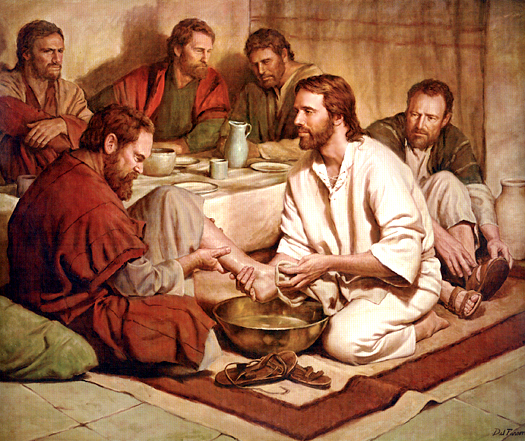 19.
Be a humble servant.
Remember you are God’s servant
Remember Jesus’ words that whoever would be chief should be a servant
Follow Christ’s example
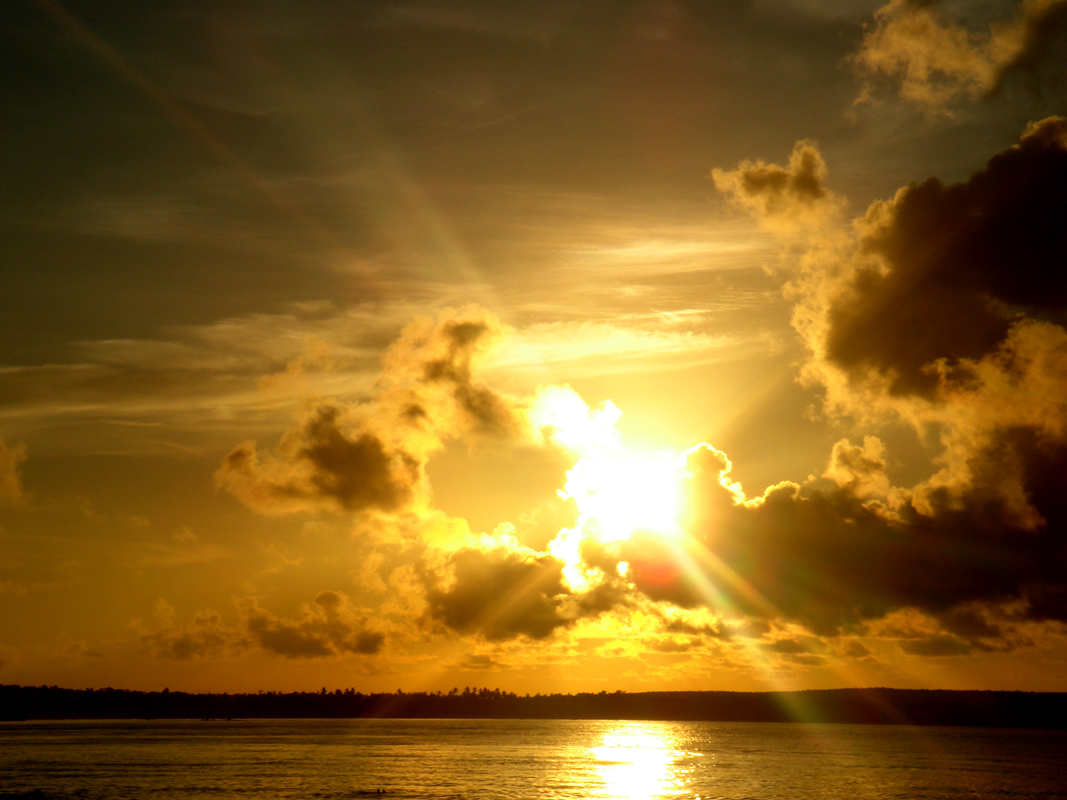 20.
Believe Christ is coming soon.
Accept and believe the prophecies indicating Christ’s soon return
Shape your thinking in accordance with this belief
Know we are living in the last days of earth’s history
Preach about Christ’s return
As a Seventh-day Adventist administrator seek to increase your spiritual connection with heaven.
Commit yourself to Proverbs 3:5, 6:

“Trust in the Lord with all your heart and lean not on your own understanding; In all your ways acknowledge him, and he will make your paths straight.”
“We must have a greater nearness to God. Much less of self and much more of Jesus Christ and His grace must be brought into our every day life.”
Selected Messages, vol. 2, p. 376
Plead with God for revival and reformation in your life
and His church.
“A revival of true godliness among us is the greatest and most urgent of all our needs. To seek this should be our first work.”
Selected Messages, vol. 1, p. 121
Finally, ponder the counsel in 1 Peter 1:13-21.

“Therefore gird up the loins of your mind, be sober, and rest your hope fully upon the grace that is to be brought to you at the revelation of Jesus Christ . . .”